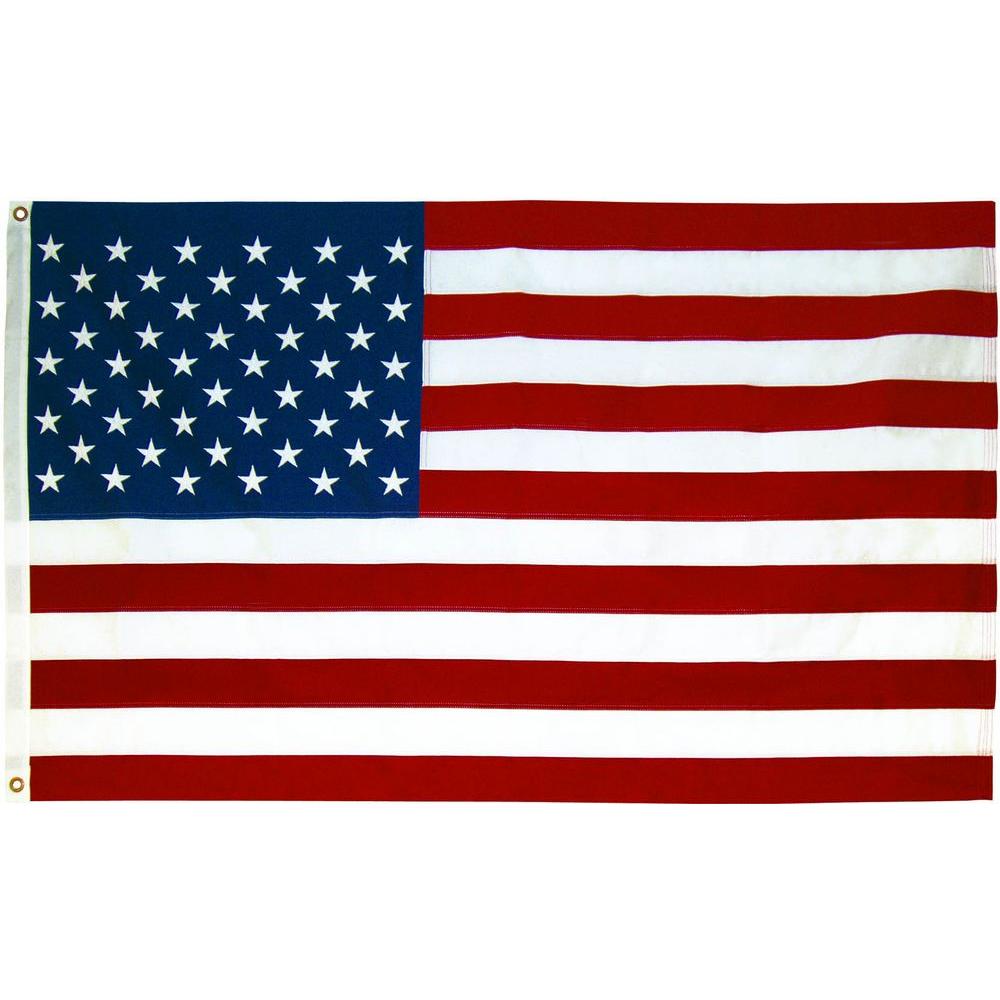 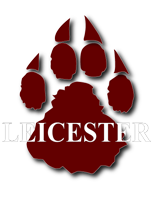 Bodies of Water in Africa
أهلا و سهلا
An Outreach in the Elementary School, 
Ms. Miller Grade 2 class.
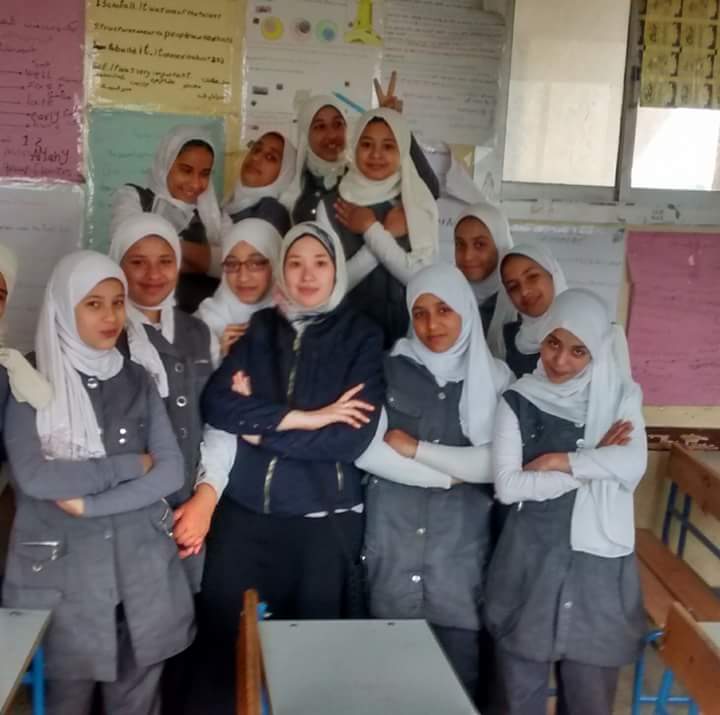 أستاذة أمانى
Ostaza Amany
A Greeting in Arabic
أهلا
Ah/len
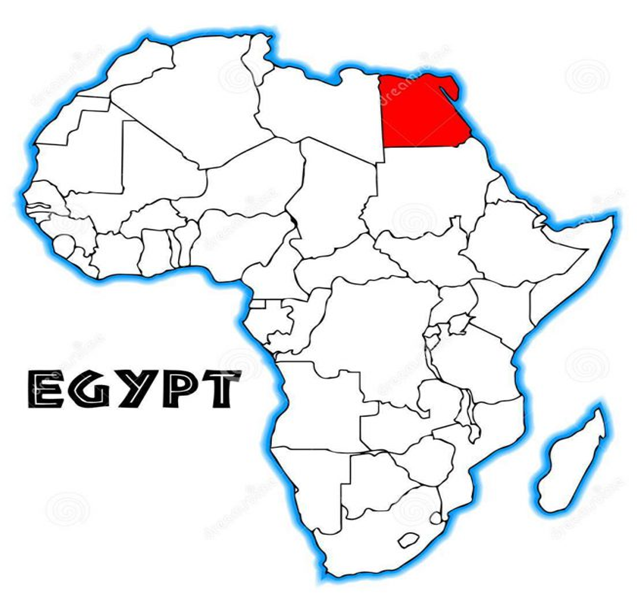 Africa